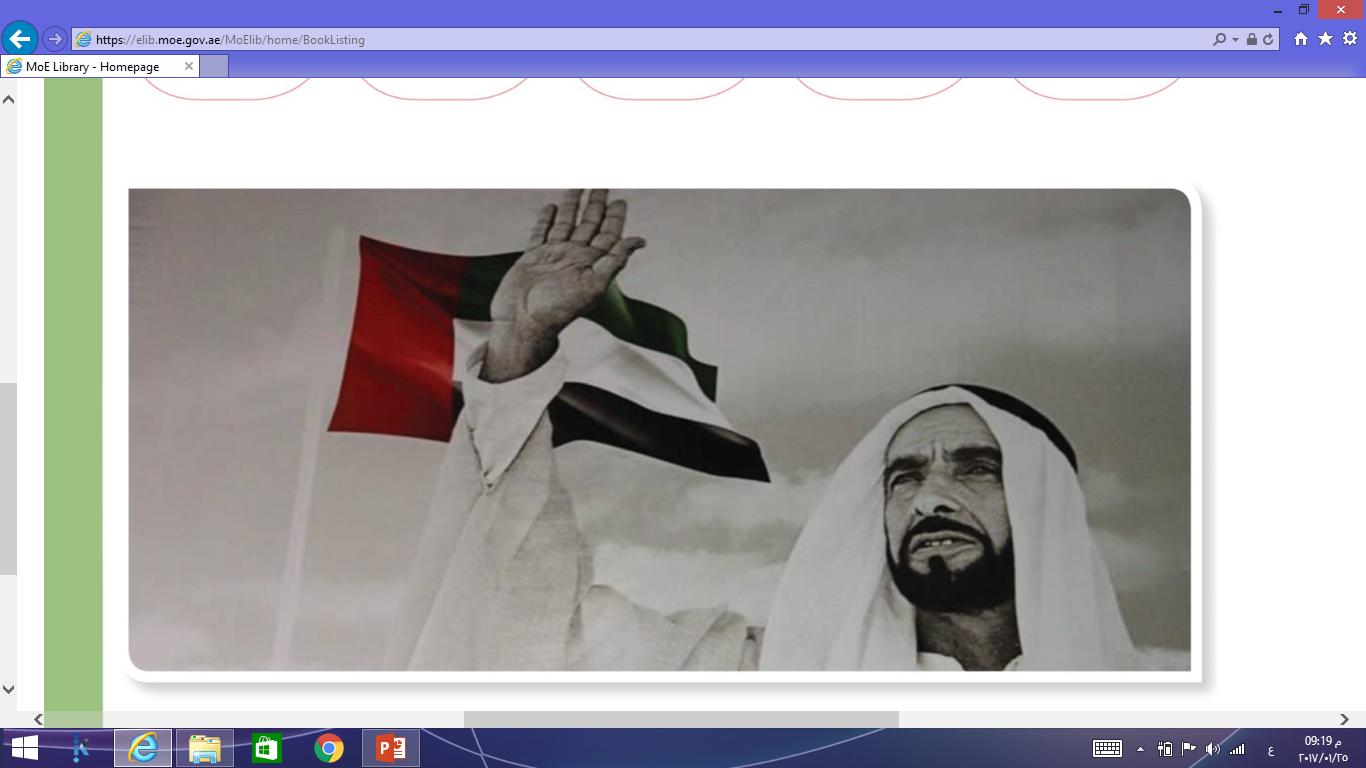 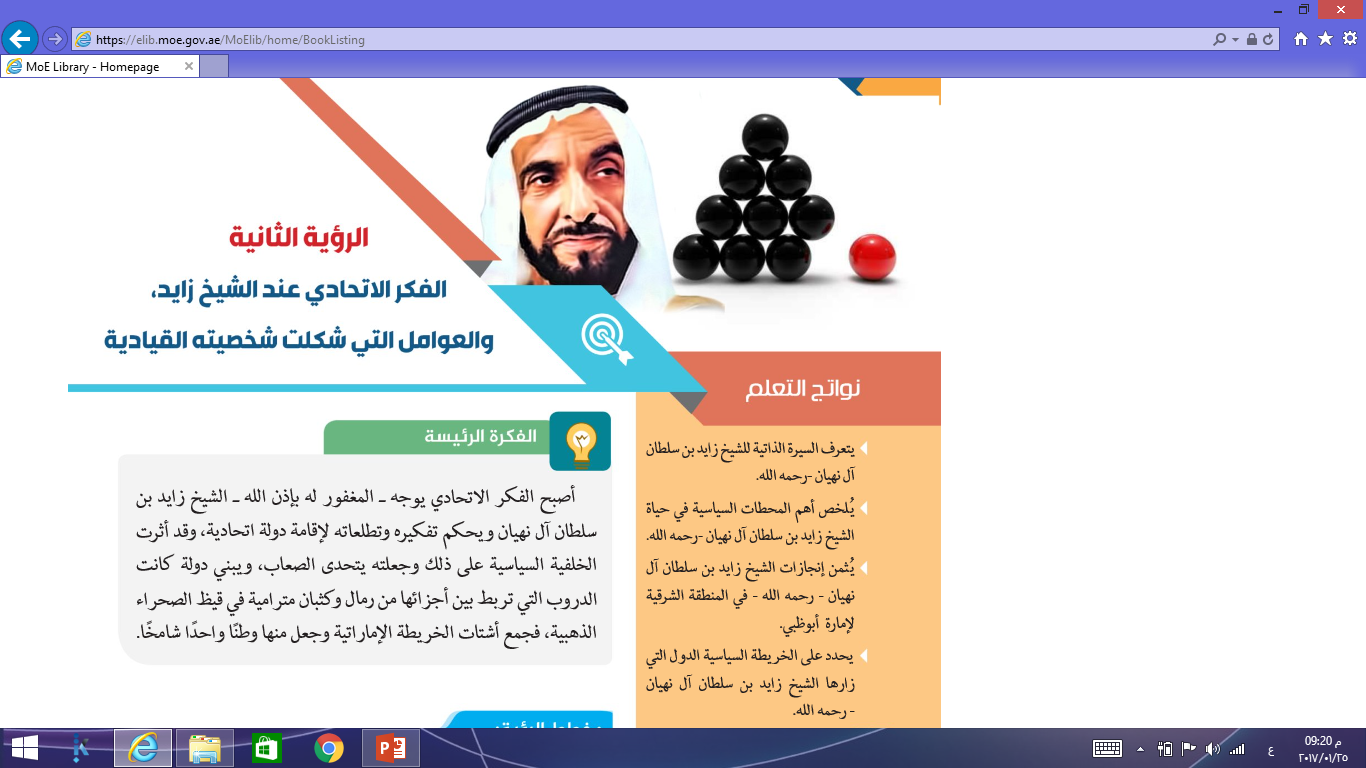 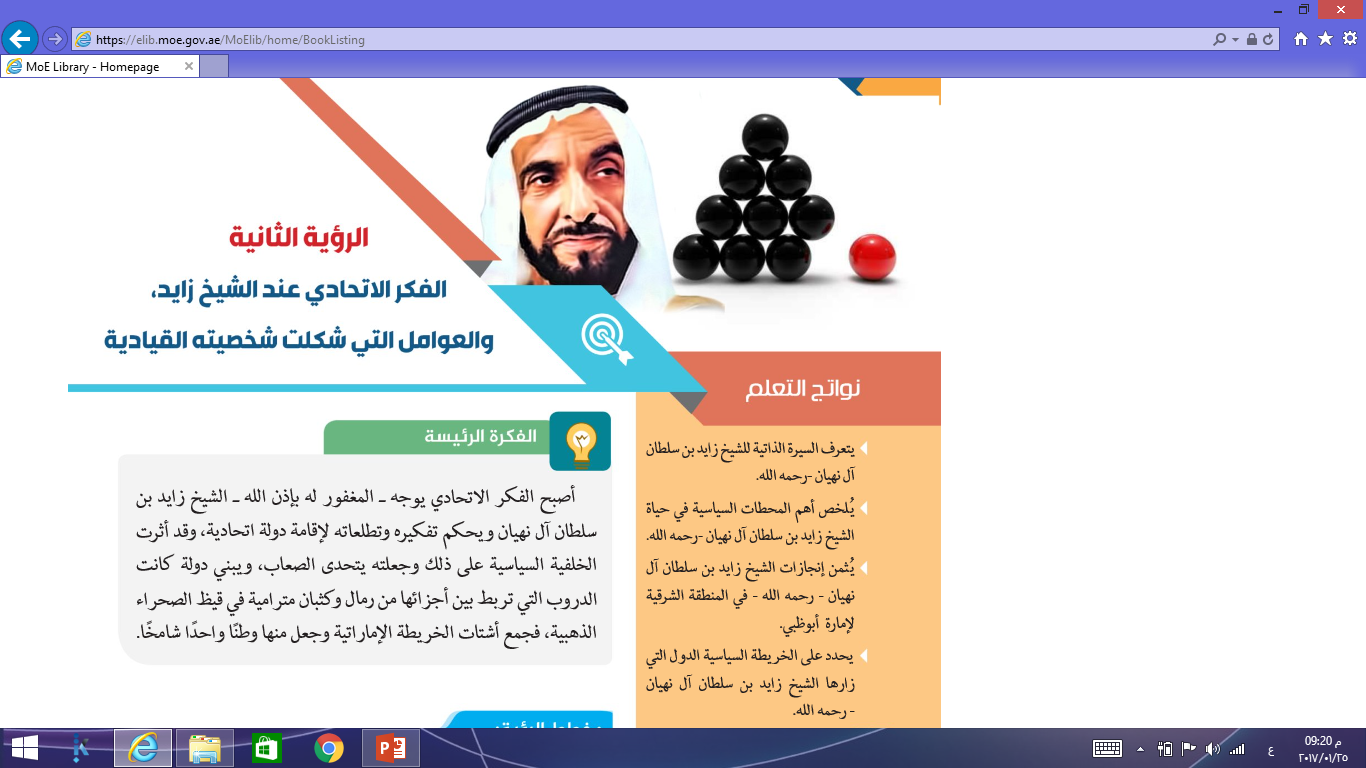 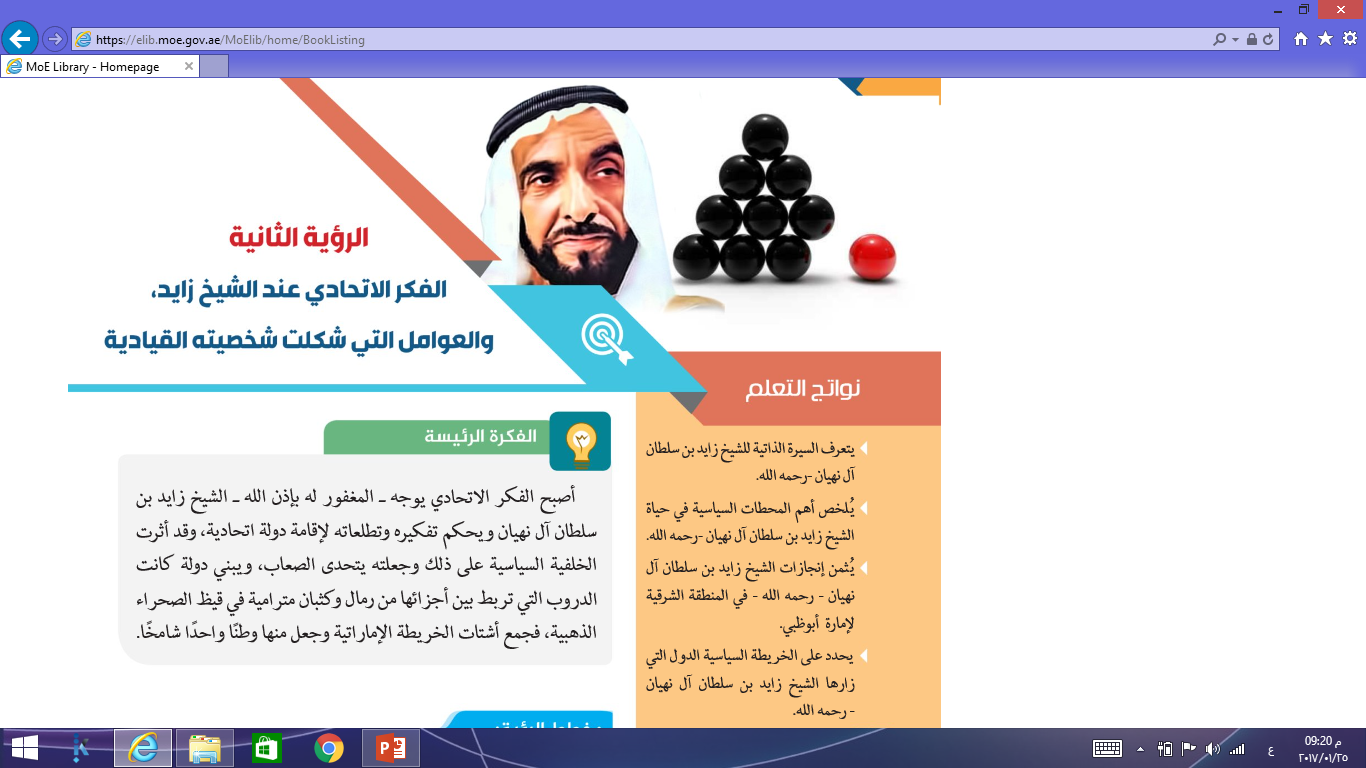 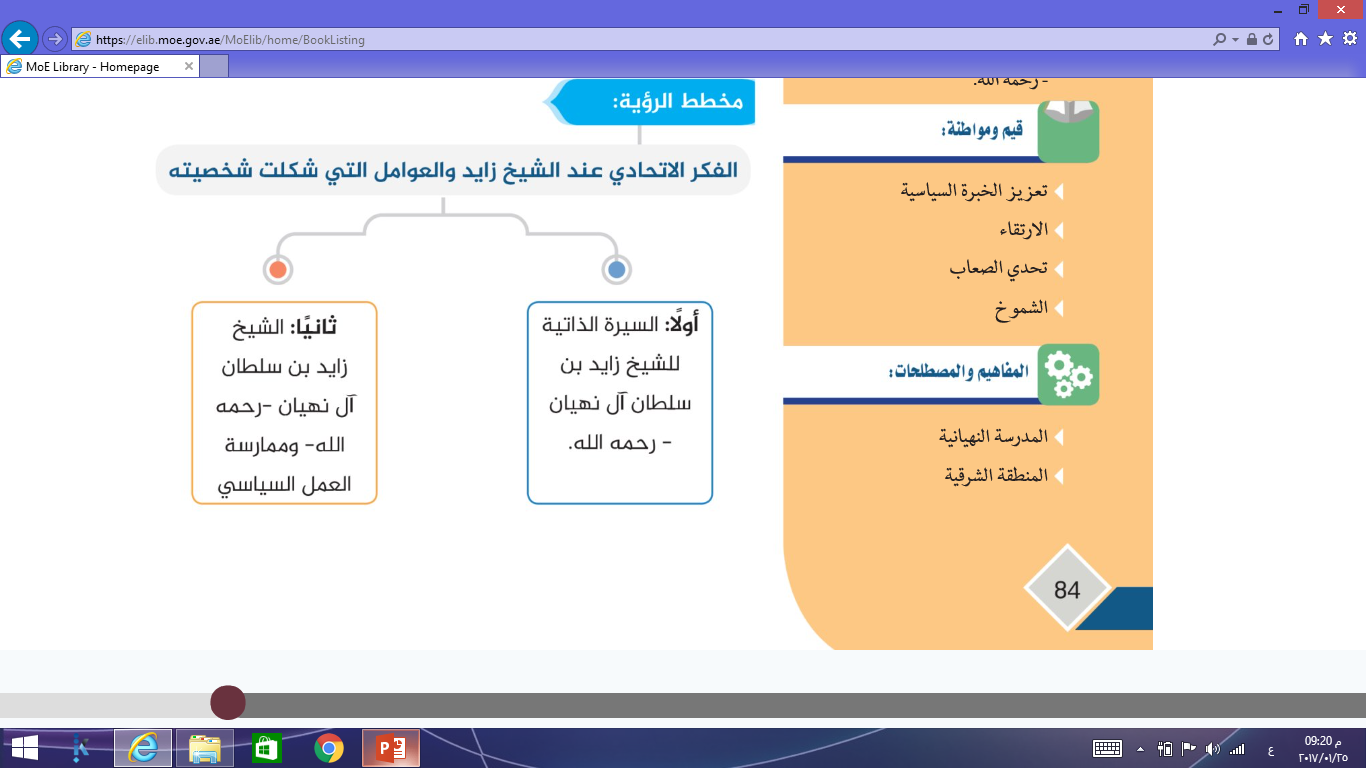 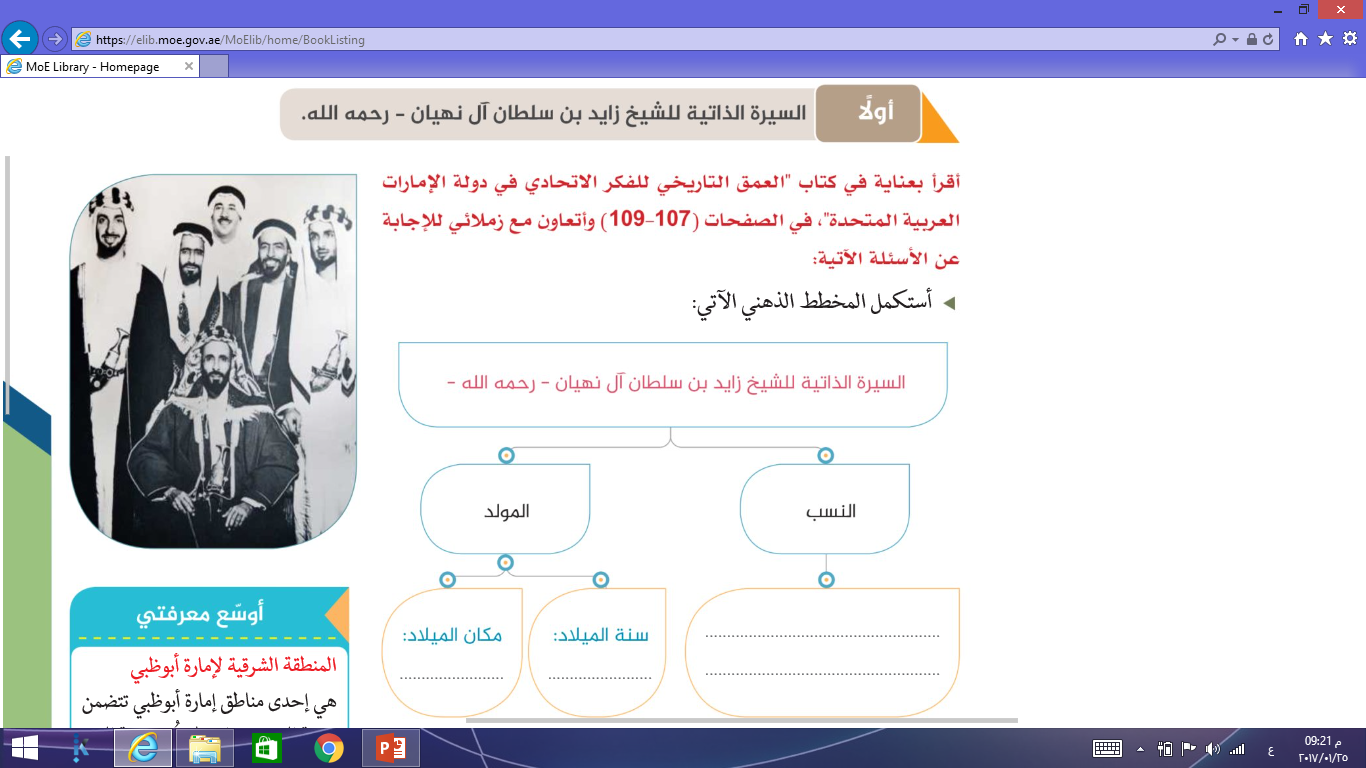 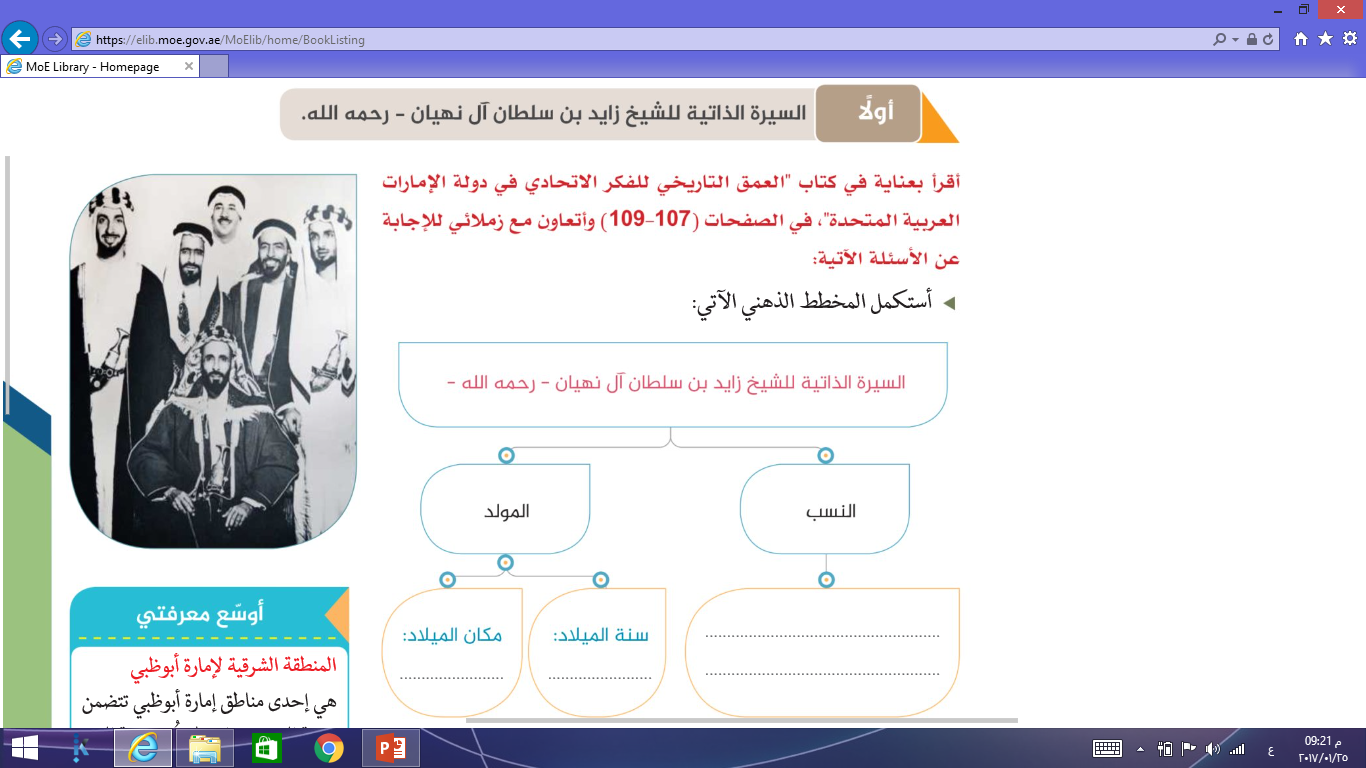 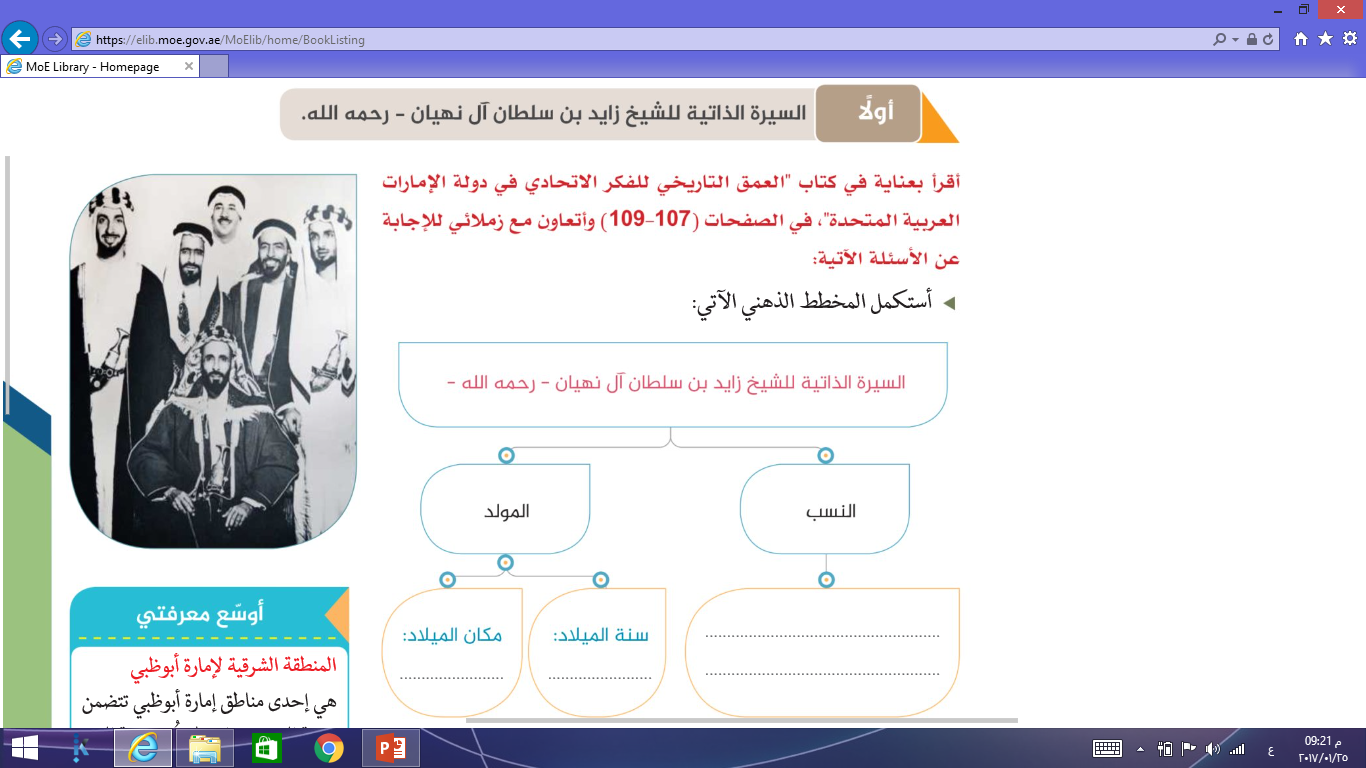 زايد بن سلطان بن زايد بن خليفة بن شخبوط بن ذياب بن عيسى آل نهيان الفلاحي من بني ياس
بقصر الحصن بأبو ظبي
1918
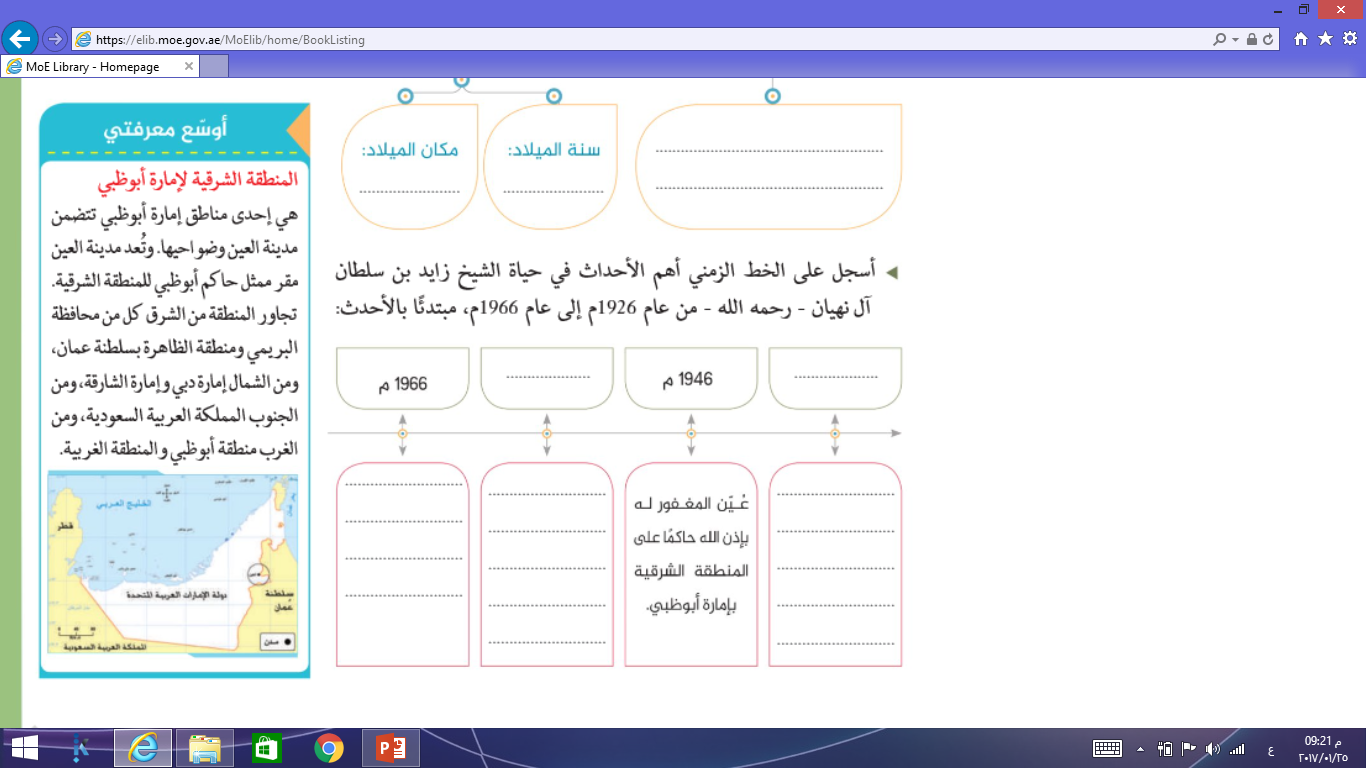 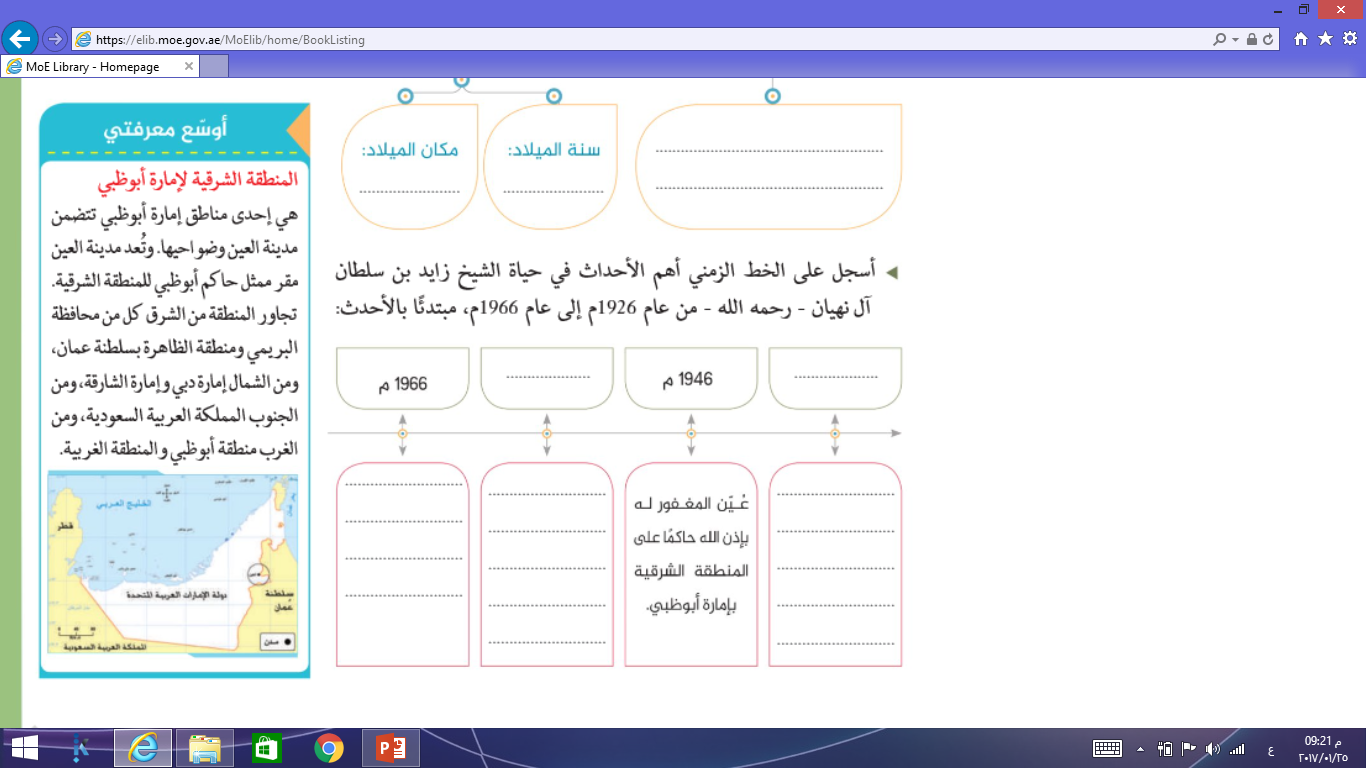 1953
1926
بدأ الشيخ زايد رحلة خارجية ليعزز خبرته السياسية
حكم الشيخ سلطان بن زايد أبو ظبي
تولى مقاليد الحكم في أبو ظبي
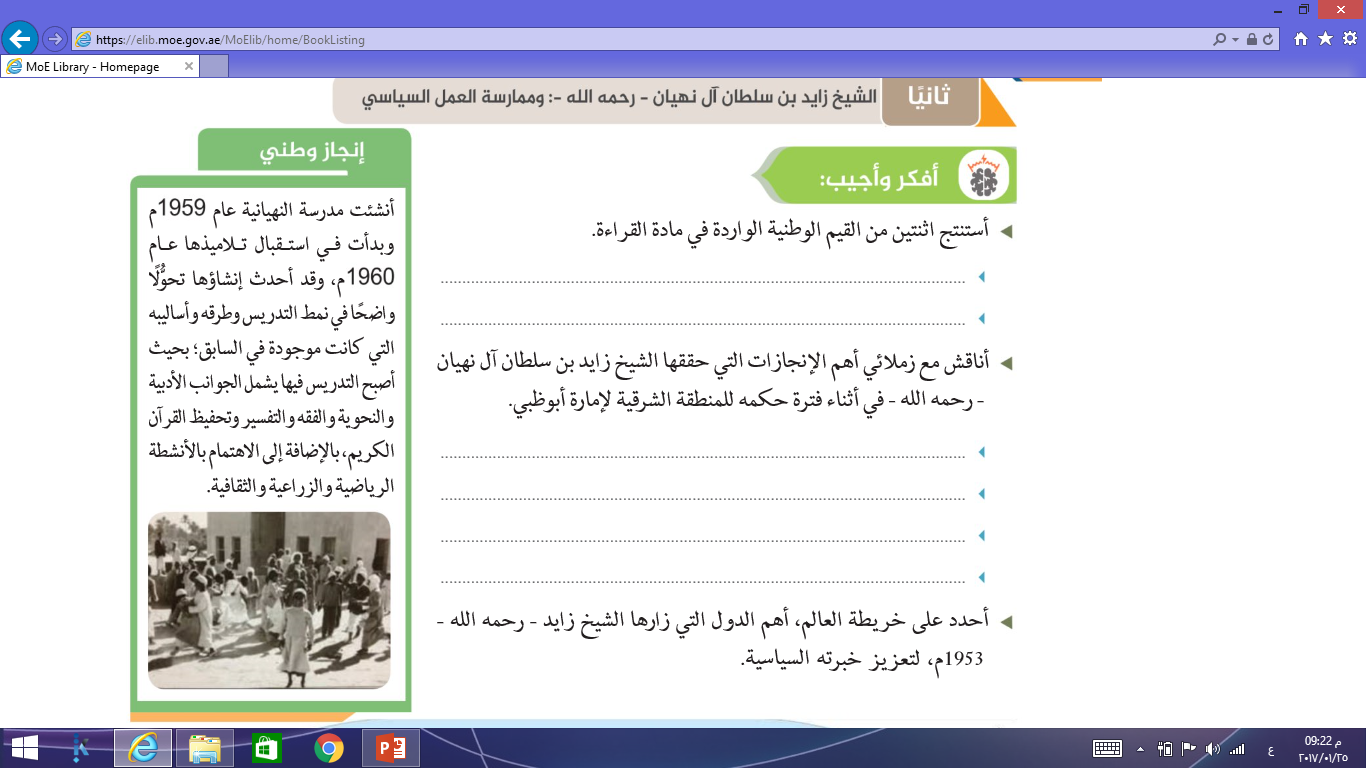 تعزز     ــــ يتعلم   ــــالارتقاء  ــــ
حل مشكلات و قضايا الناس 

أنشأفي العين أول مدرسة و أول سوق تجارية 

شبكة طرق 
الاستماع الى هموم الناس .
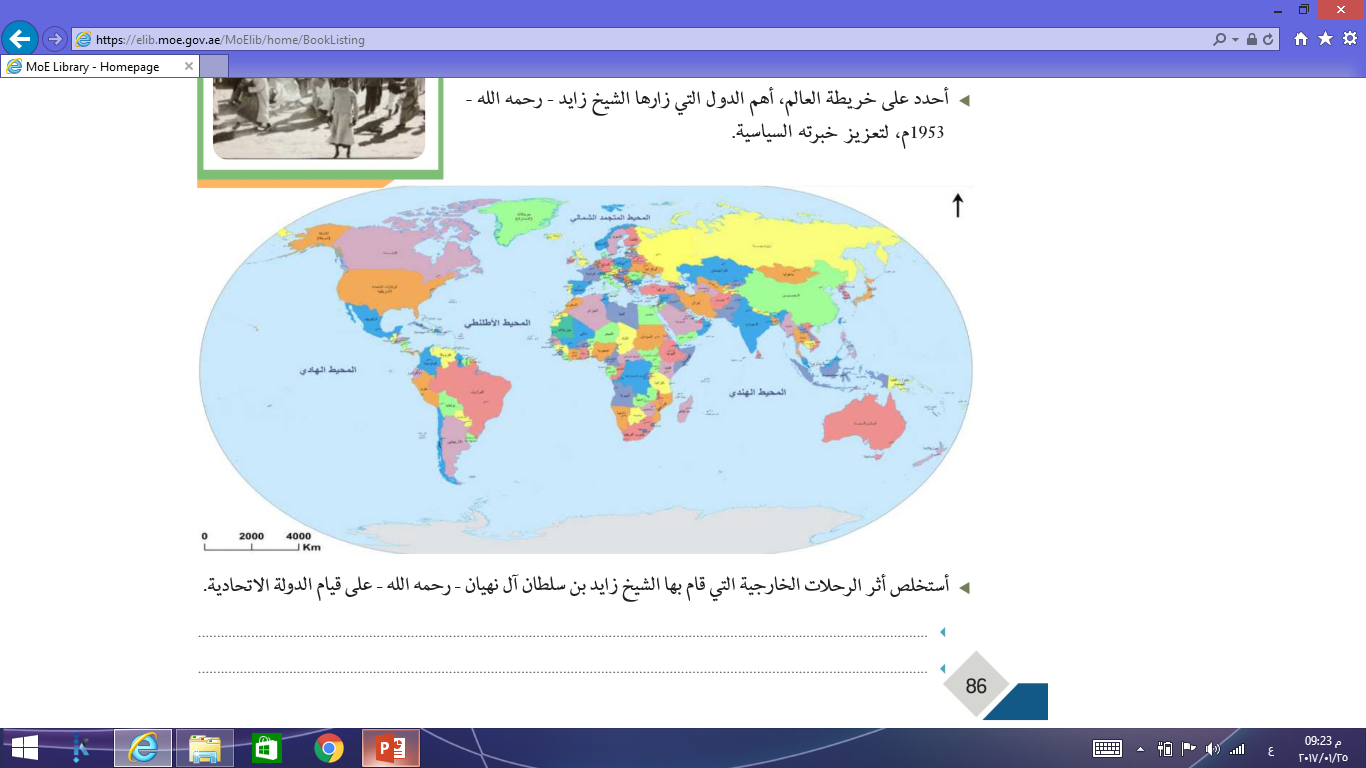 زادته اقناعا بالحاجة لتطوير الحياة في الامارات و النهوض بها و العمل على أن ينعم المواطن الاماراتي بحياة عصرية كريمة
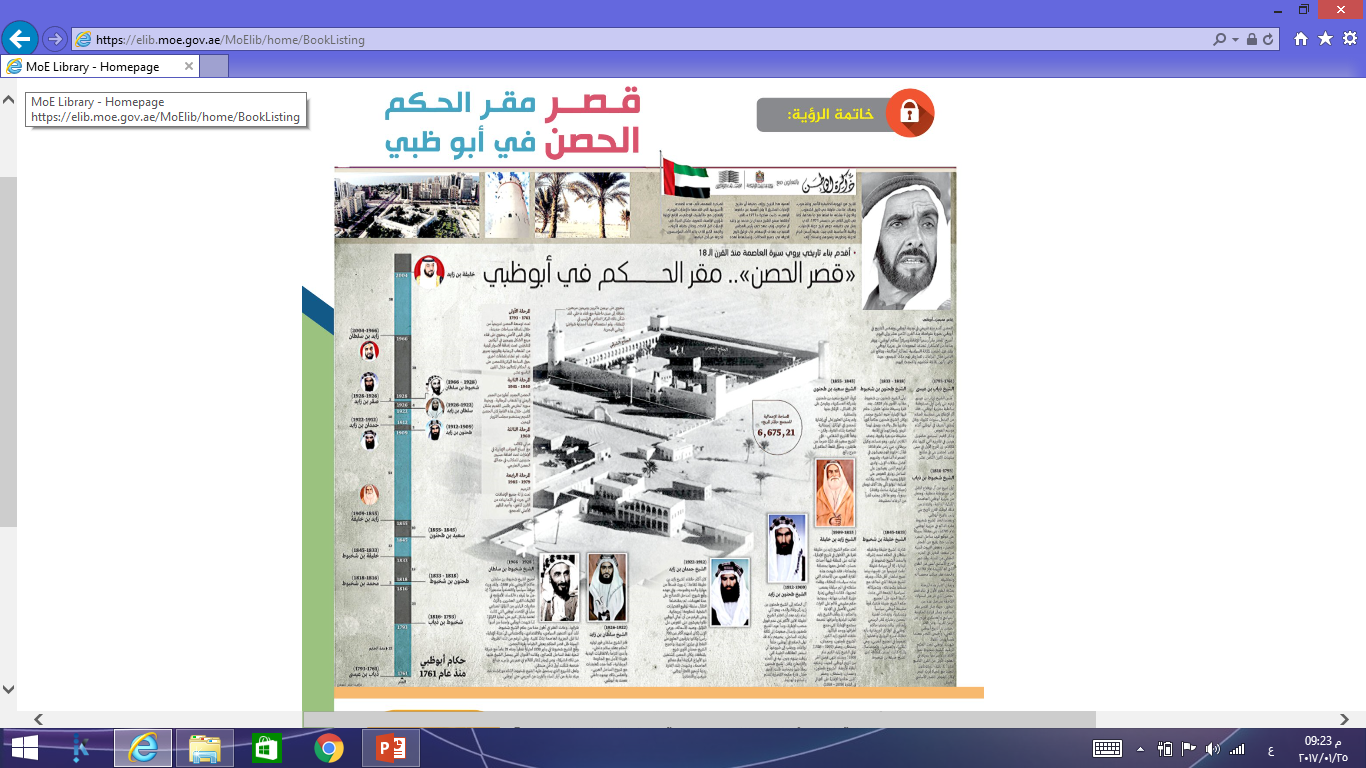 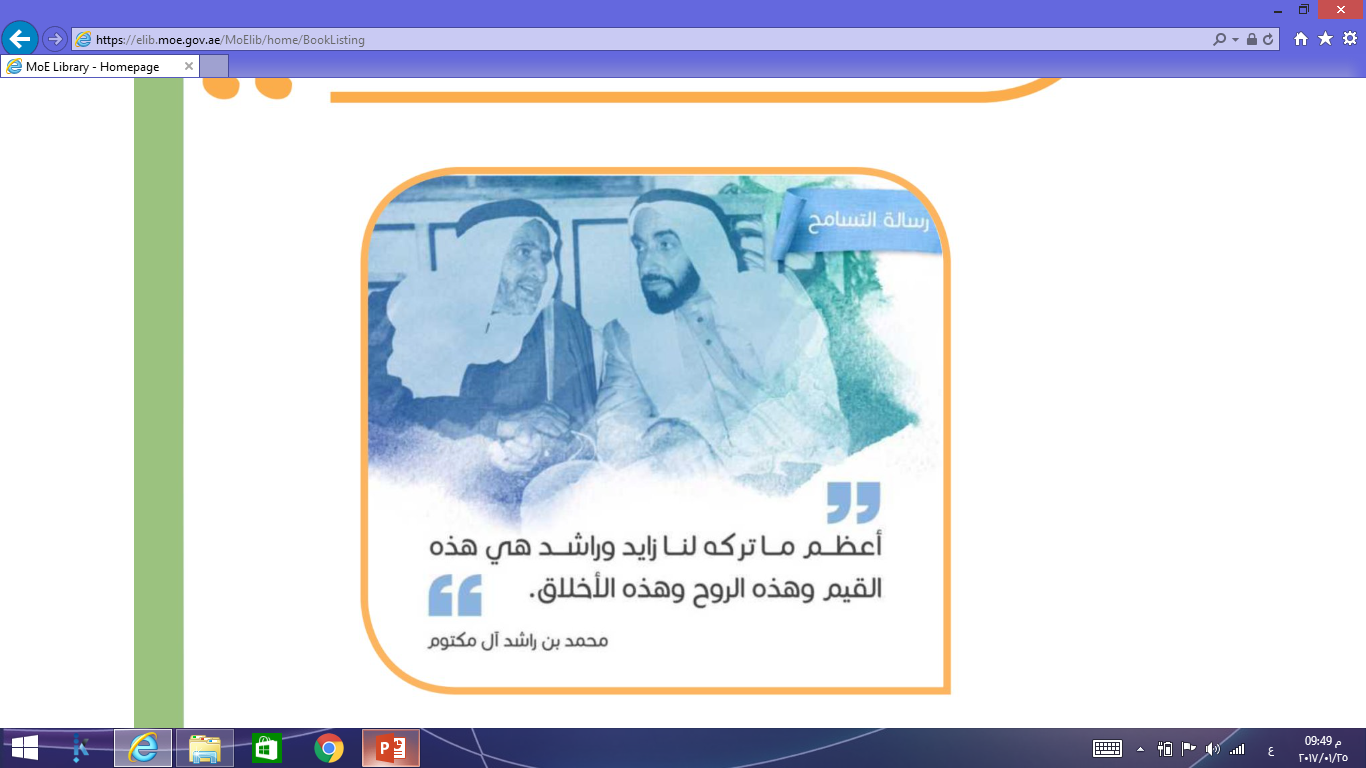